Стан супроводження судових справ податковими органами
станом на 01.02.2021 року
0
Кількість справ, що знаходилась на розгляді у судах станом на 01.02.2021(у розрізі позивачів)
На розгляді у судах перебувало                 63,9 тис. справ на суму                    286,1 млрд грн (у т.ч., справи 2021 року – 968 справ на 885,1 млн грн) (1,5% від кількості справ та 0,3 % від їх загальної суми).
Кількість справ
Сума по справах (млрд грн)
1
Динаміка збільшення кількості справ, що знаходилися  на розгляді в судах за участю податкових органів
По кількості справ (тис)
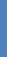 По сумі справ (млрд грн)
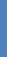 +16,30%
+40,09 млрд грн
+15,03%
+8,35 тис. справ
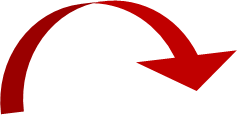 +12,90%

+32,68 млрд грн
-15,32%

-11,56 тис. справ
1 міс.
2021
1 міс
2020
1 міс.
2019
1 міс
2021
1 міс.
2019
1 міс.
2020
2
Результати розгляду справ станом на 01.02.2021
Розглянуто 762 справи на суму 2,5 млрд грн, з них: 
на користь податкових органів  –  587 справ (у т.ч. немайнові спори) на суму 2,15 млрд грн;
на користь платників –   175 справ на 350,6 млн грн
Справи на користь податкових органів
Справи на користь платників
Закінчено провадження (винесено остаточні рішення) по 444 справах на  824,5 млн грн, з них на користь :
податкових органів – 370 справ на суму                697,6 млн грн (або 83,3% від кількості справ, по яких закінчено провадження та 84,6% від їх суми);
платників – 74 справ на суму 126,9 млн грн                   (або 16,7% від кількості справ, по яких закінчено провадження та 15,4% від їх суми).
3
Результати розгляду справ за позовами податкових органів станом на 01.02.2021
4
Результати розгляду справ за позовами платників станом на 01.01.2021
+176,00%
5